O MELHOR LUGAR PARA SE INVESTIR
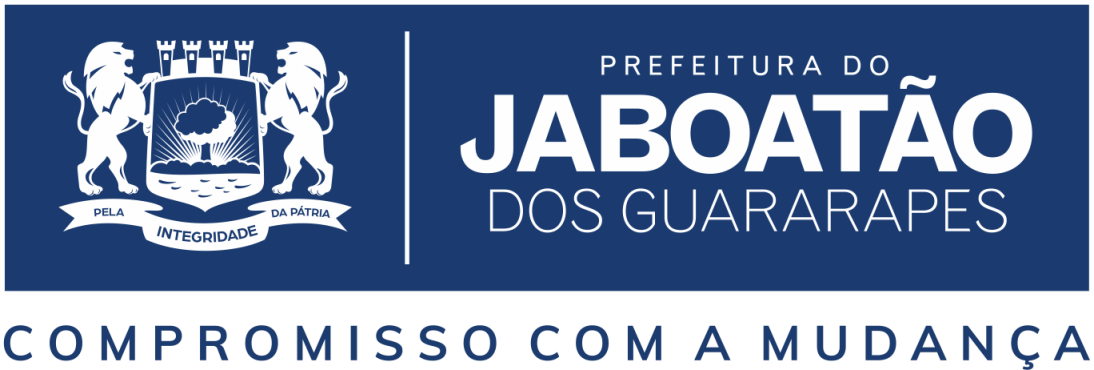 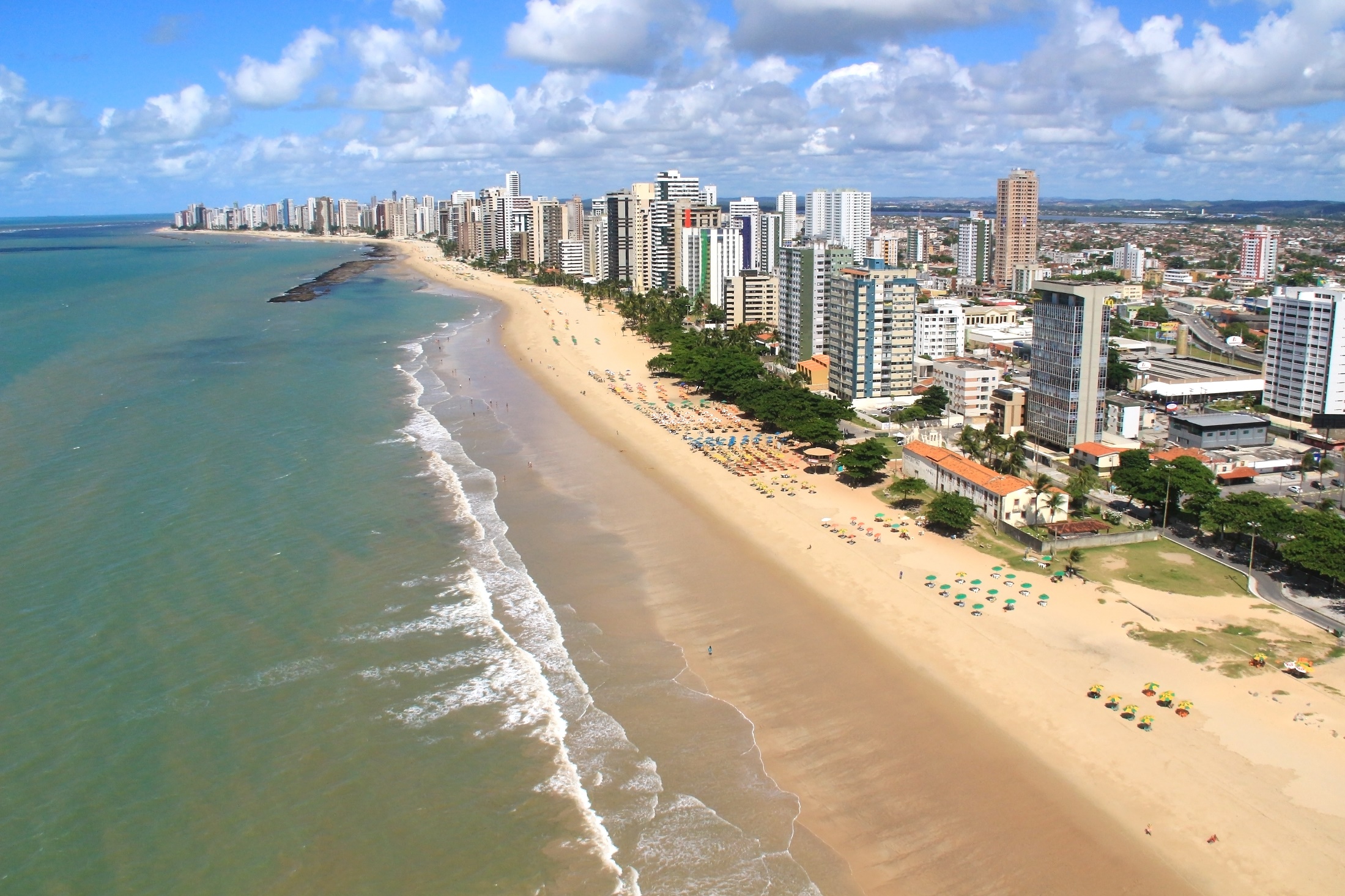 Amplo território: 256km²;
População: 695.956 hab (PE 2º)
PIB: R$ 13.217.350 mil (PE 2º)
Situado entre as principais vias de acesso ao Estado e cortado por duas rodovias federais;
Entre os portos de Recife e Suape;
Próximo ao aeroporto;
Custos logísticos reduzidos pela proximidade do mercado consumidor; 
Próximo ao Complexo Industrial Portuário de Suape, que está conectado a 160 portos em todos os continentes;
Melhor polo Logístico de Pernambuco.
O MUNICÍPIO
[Speaker Notes: No slide master]
MODELO DE GESTÃO
DESENVOLVIMENTO SUSTENTÁVEL E OPORTUNIDADES
GESTÃO EFICAZ E INOVADORA
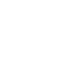 Melhoria e Eficiência 
Equilibrio Fiscal
Capacitação
Progresso econômico
Trabalho e empreendedorismo
-   Urbanismo e Meio Ambiente
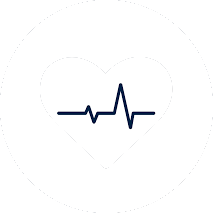 FORTALECIMENTO DA INFRAESTRUTURA E INICIATIVA DE MOBILIDADE
BEM-ESTAR E QUALIDADE DE VIDA
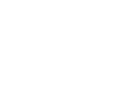 Juntos pela educação
Juntos pela ordem pública
Juntos pela saúde
-   Juntos pelo Social
Saneamento e Habitação
Mobilidade e Acessibilidade
Infraestrutura
jaboatao.pe.gov.br
3
SEGURANÇA
SAÚDE
- Ônibus Vídeo Monitoramento- Nova Frota da Guarda Municipal- Convocação de 130 concursados
- Ordenamento do Comércio
De Olho na Consulta
Nova Clínica para Crianças e Adolescentes com Microcefalia 
Reforço de profissionais da Saúde
EDUCAÇÃO
SOCIAL
OBRAS
Recuperação de mais de 500 vias 
Pavimentação e Saneamento de X Km de Ruas
Sistema de Reconhecimento facial 
Programa de inclusão “Hands Free“ 
Nomeação de 685 professores Concursados
Doação de Terrenos para Habitacional 192  FAMÍLIAS
Projeto Catador Digital
jaboatao.pe.gov.br
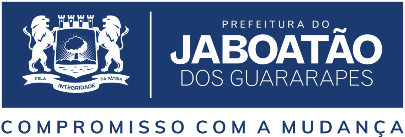 4
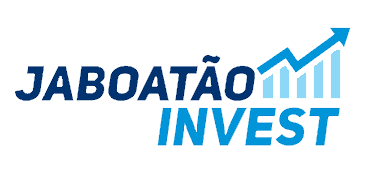 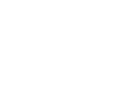 Liberação de áreas urbanas para novos empreendimentos
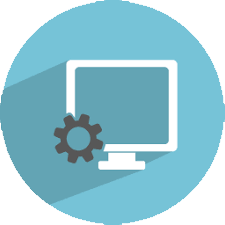 Modernização do Sistema de licenciamento
OBJETIVO
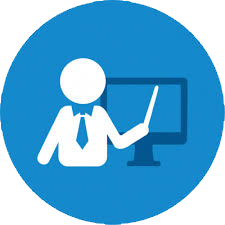 Capacitação das empresas locais para o  fornecimento de bens e serviços
MELHORAR O AMBIENTE ECONÔMICO
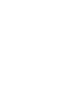 Intermediação na contratação/ treinamento de mão de obra local
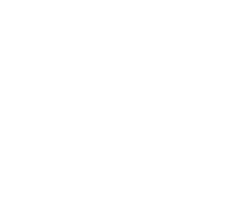 Interlocução com as concessionárias de serviço público
jaboatao.pe.gov.br
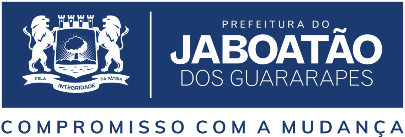 6
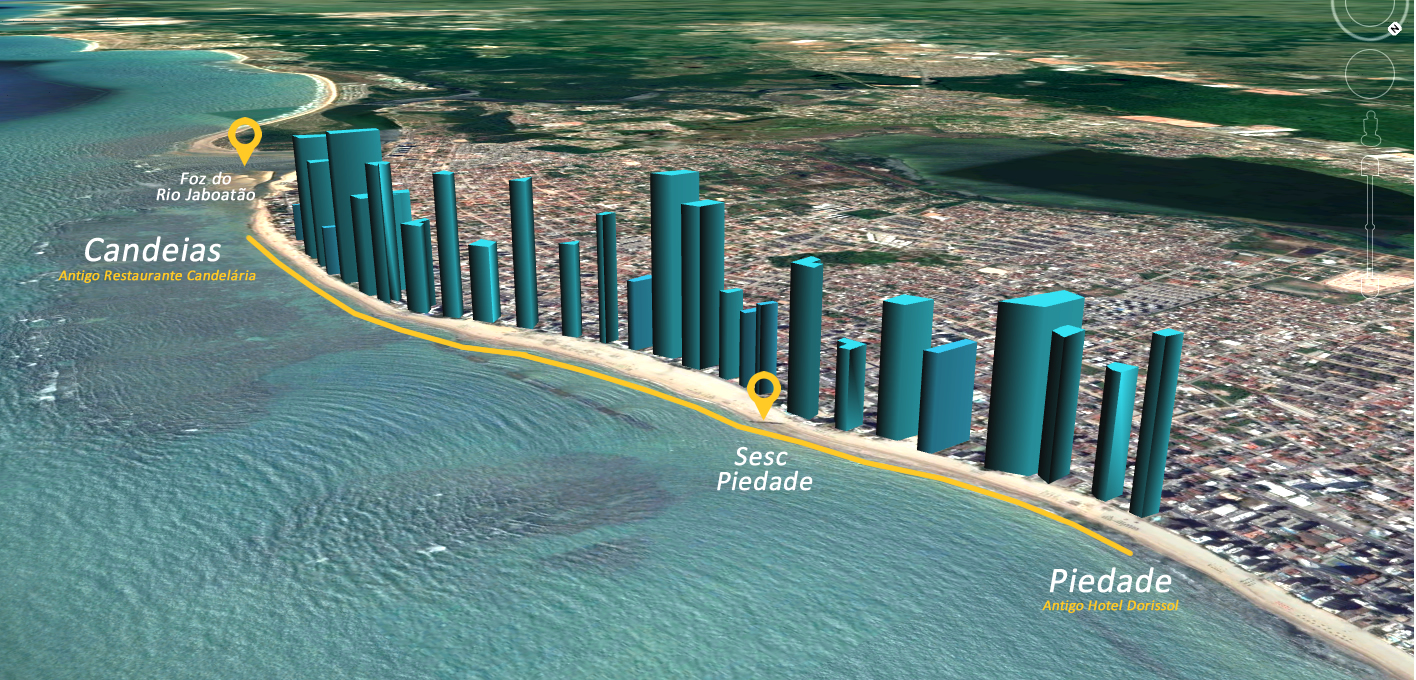 1ª ETAPA
27 empreendimentos liberados
[Speaker Notes: No slide master]
27 EDIFÍCIOS RESIDENCIAIS
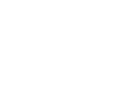 929 UNIDADES HABITACIONAISCOM 79.000 M² DE ÁREA CONSTRUÍDA
MAIS DE R$624 MILHÕES EM
INVESTIMENTOS PRIVADO
$
4 MIL NOVOS EMPREGOS A SEREM GERADOS
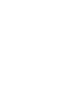 ORLA COM NOVOS EMPREENDIMENTOS
PRAZO PREVISTO PARA AS OBRAS - 48 MESES
jaboatao.pe.gov.br
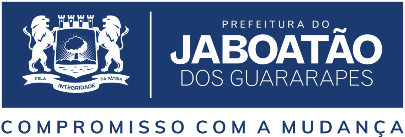 8
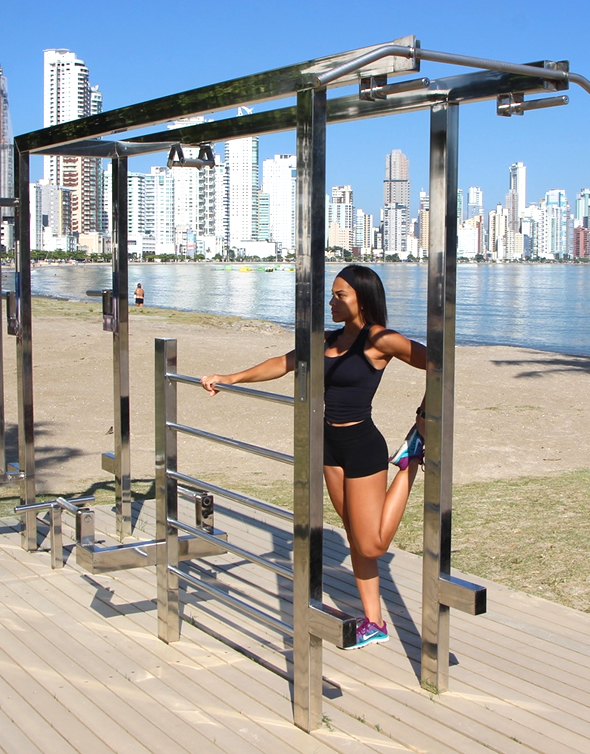 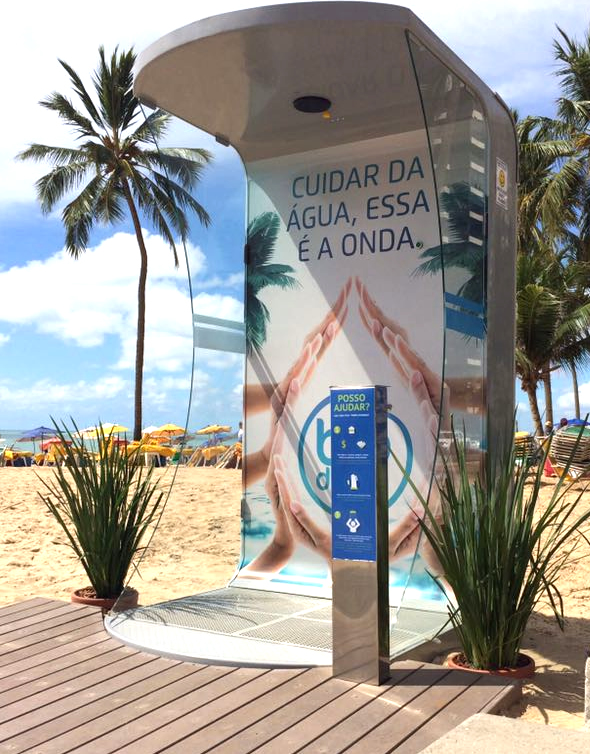 BANHEIRO PÚBLICO
PRAIA DE TODOS
GESTÃO DA ORLA
Adesão do termo de gestão de orla junto a SPU
Novos banheiros trailer climatizados
ESTAÇÃO DE GINÁSTICA
BIODUCHA
Instalação de chuveiros ecológicos
Instalação de estações de ginástica em inox
jaboatao.pe.gov.br
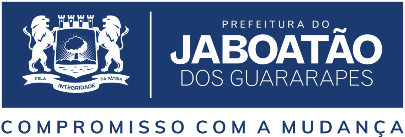 9
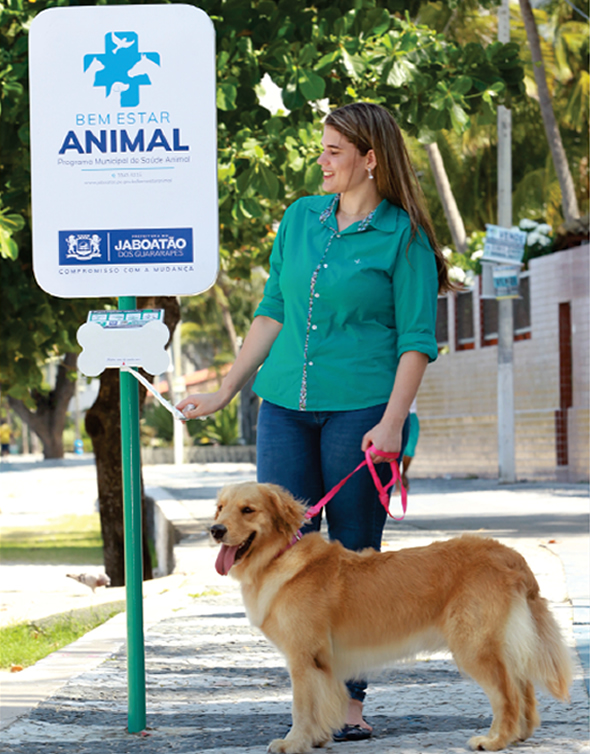 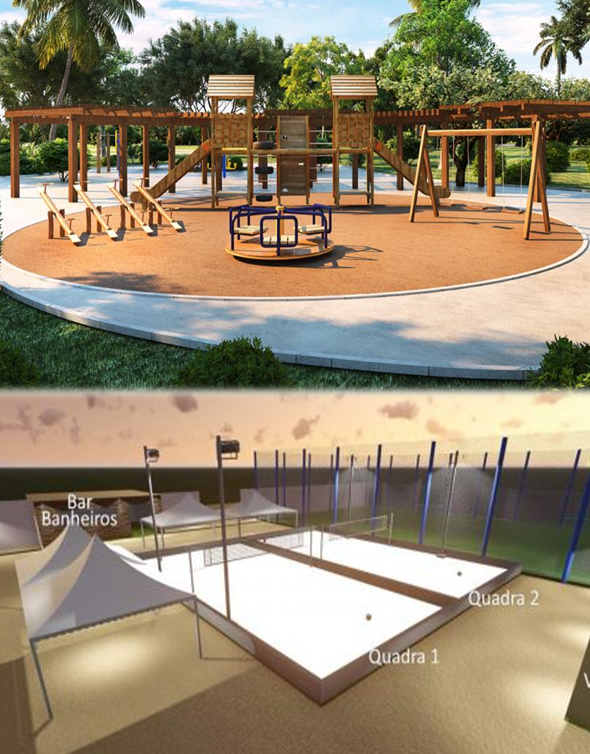 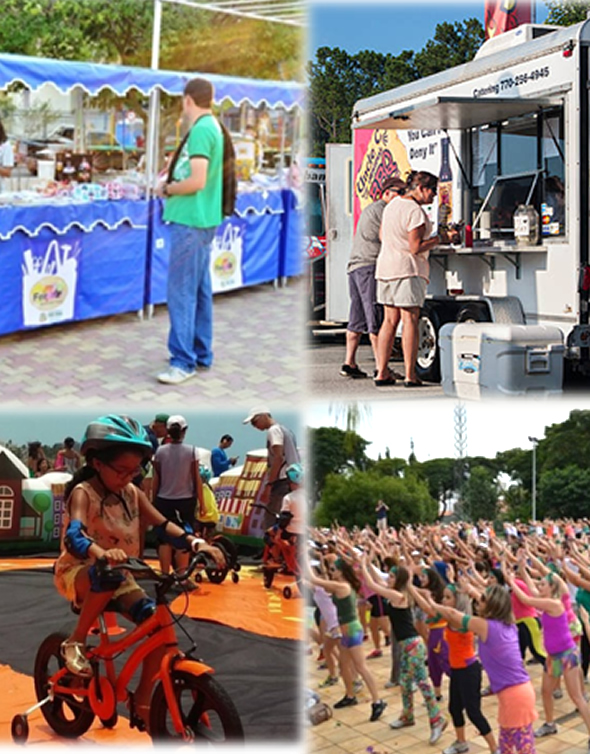 MONITORAMENTO AMBIENTAL
CICLOFAIXA DE LAZER
10KM de Ciclofaixa  os domingos
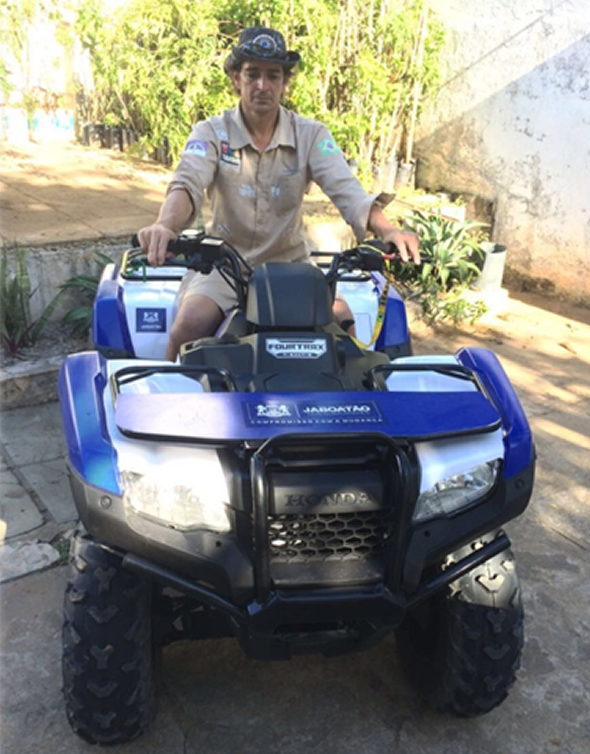 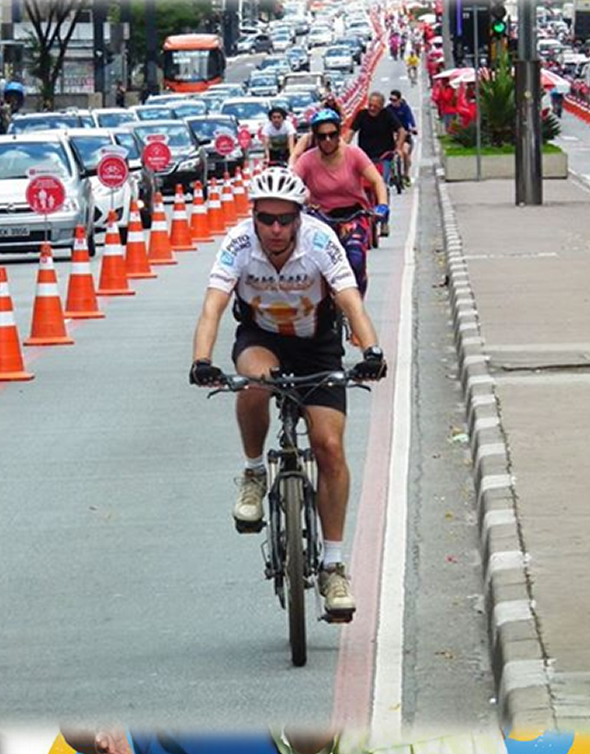 TOTEM PET
DOMINGO DE LAZER
ARENA POLIESPORTIVA E PARQUE INFANTIL
“Projeto Passeio Limpo”
Promoção de atividades de lazer para as famílias com interdição de 1 KM da Av Beira Mar
ARENA ESPORTES DE AREIA
ÁREA DE CONVIVÊNCIA
ESCOLINHAS DE FUTEBOL E VÔLEI
Instalação de totens pet
jaboatao.pe.gov.br
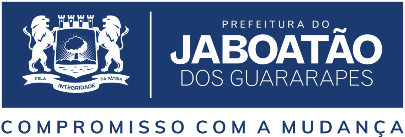 10
O MELHOR LUGAR  PARA INVESTIR
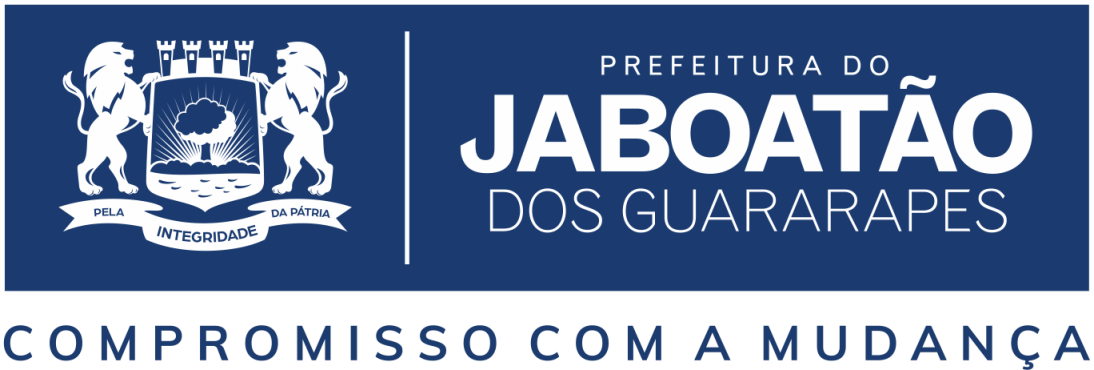